Sub-departamento de Língua Portuguesa | Faculdade de Línguas, História e Geografia | Universidade de Ankara
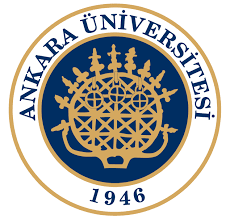 ISP 223 PORTEKIZCE DILBILGISINE GIRIŞINTRODUÇÃO GRAMÁTICA PORTUGUESA
José Ribeiro
jribeiro@ankara.edu.tr
Bibliografia:
TAVARES, ANA, PORTUGUÊS XXI NÍVEL A1 LIVRO DO ALUNO;  PORTUGUÊS XXI NÍVEL A1 LIVRO DE EXERCÍCIOS, LIDEL, 2003.
COIMBRA, ISABEL; OLGA, MATA COIMBRA, GRAMÁTICA ATIVA 1, LIDEL, 2011.

SUMÁRIO: TESTE (MIDTERM) - UNIDADES 1, 2 E 3
Importante:
Verbos SER/ESTAR 
VERBOS REGULARES EM AR, ER, IR 
VERBOS REFLEXIVOS
PREPOSIÇÕES
LOCUÇÕES PREPOSITIVAS 
ESTUDAR BEM OS DIÁLOGOS APRENDIDOS E USOS DOS VERBOS.